Концептуальные подходы к организации взаимодействия взрослых с детьми в современном образовательном процессе
“Педагогическая поддержка”
теоретические основы  понятия  О.С.Газман 
выступающий: Никонова  Мария Николаевна  воспитатель МБДОУ№141
Педагогика поддержки- личностно-ориентированный подход
Педагог              Ребёнок
(субъект)           (субъект)
Педагог (субъект) 




Ребёнок
(объект)
Авторитарный стиль взаимодействия
Демократический стиль взаимодействия
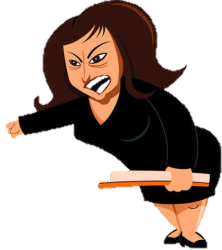 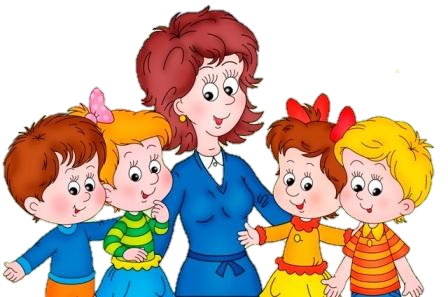 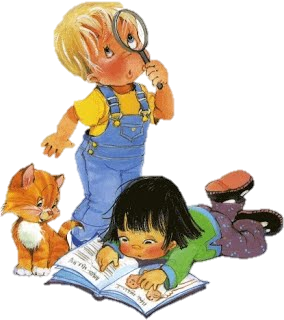 МБДОУ№141 
  понятие " ПЕДАГОГИЧЕСКАЯ ПОДДЕРЖКА"
Стили взаимодействия с детьми
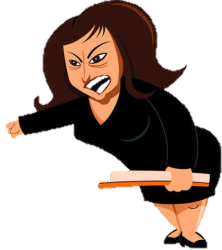 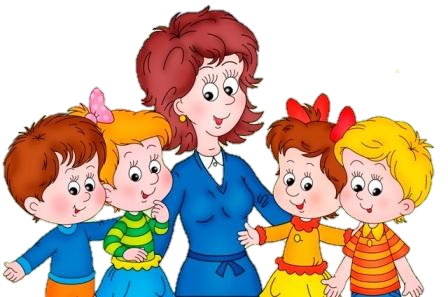 МБДОУ№141   понятие " ПЕДАГОГИЧЕСКАЯ ПОДДЕРЖКА"
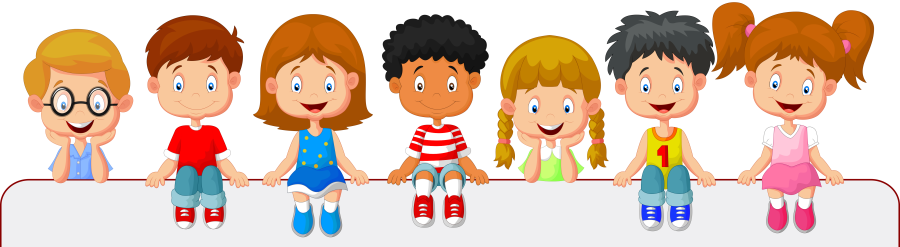 Олег Семёнович Газман 
Педагог, учёный, реформатор
(1936-1996гг)
«Педагогика поддержки»
МБДОУ№141  
 понятие " ПЕДАГОГИЧЕСКАЯ ПОДДЕРЖКА"
О.С.Газман 
«Превентивная  (оперативная , неотложная) помощь ребёнку в решении их индивидуальных  проблем»
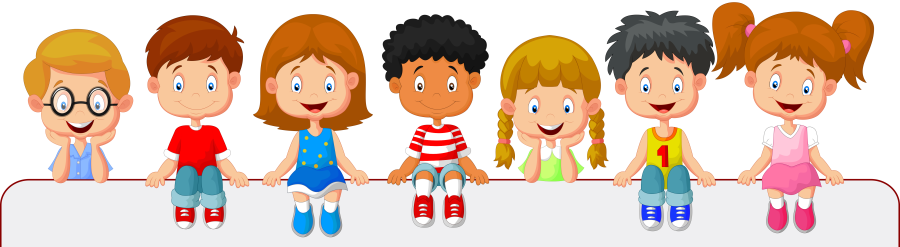 Педагогическая поддержка
М. Монтессори 
«…Помоги мне это сделать самому,  ничего не делая  за меня, направь в нужное русло, подтолкни к решению, а остальное ,
я сделаю сам!»
МБДОУ№141
   понятие " ПЕДАГОГИЧЕСКАЯ ПОДДЕРЖКА"
Гуманистические принципы О.С.Газмана
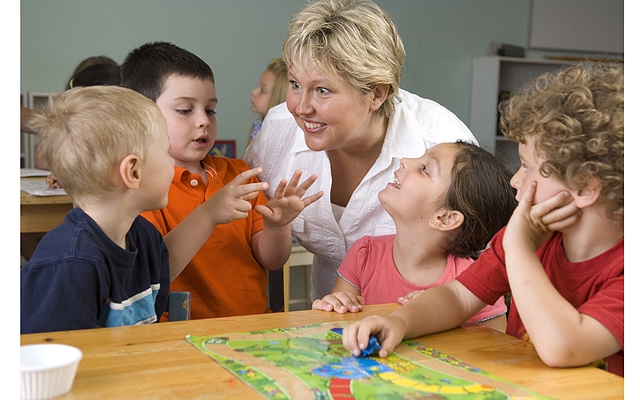 МБДОУ№141 
  понятие " ПЕДАГОГИЧЕСКАЯ ПОДДЕРЖКА"
Гуманистические принципы О.С.Газмана
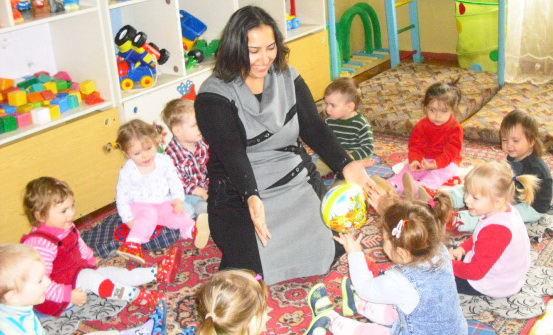 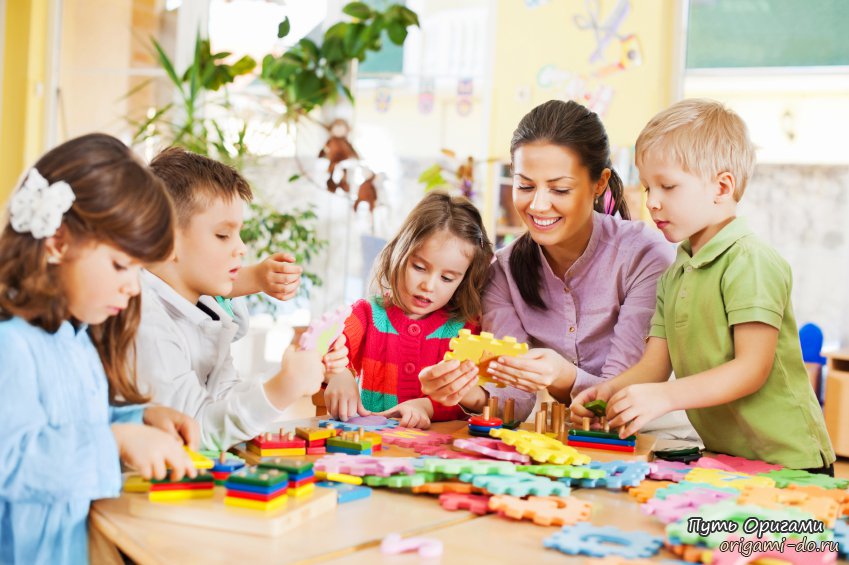 МБДОУ№141 
  понятие " ПЕДАГОГИЧЕСКАЯ ПОДДЕРЖКА"
Гуманистические принципы О.С.Газмана
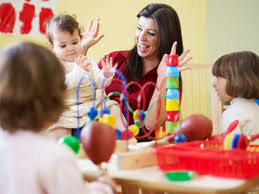 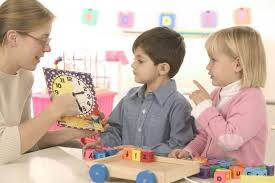 МБДОУ№141
   понятие " ПЕДАГОГИЧЕСКАЯ ПОДДЕРЖКА"
Нормы педагогической поддержки  Н.Б.Крылова
Любовь к ребёнку, безусловное  его принятие
Диалоговое общение
Уважение достоинства и доверие
Ожидание успеха в решении проблемы
Признание права ребёнка на  поступок
Поощрение самостоятельности
Умение быть товарищем для ребёнка
Собственный самоанализ, самоконтроль
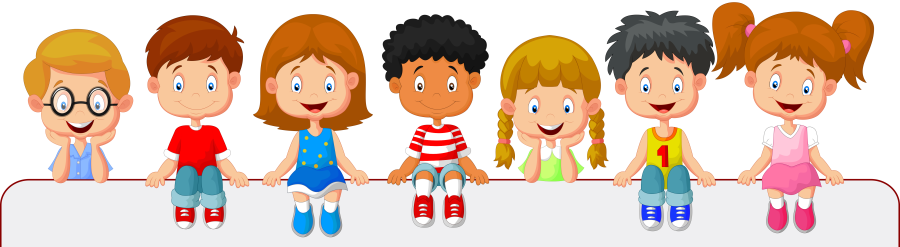 МБДОУ№141 
  понятие " ПЕДАГОГИЧЕСКАЯ ПОДДЕРЖКА"
Поддержка и забота
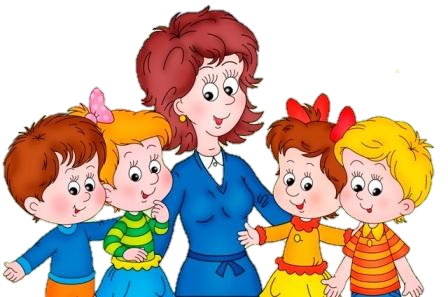 Саморазвитие и самоопределение
МБДОУ№141   
понятие " ПЕДАГОГИЧЕСКАЯ ПОДДЕРЖКА"
Спасибо за внимание!
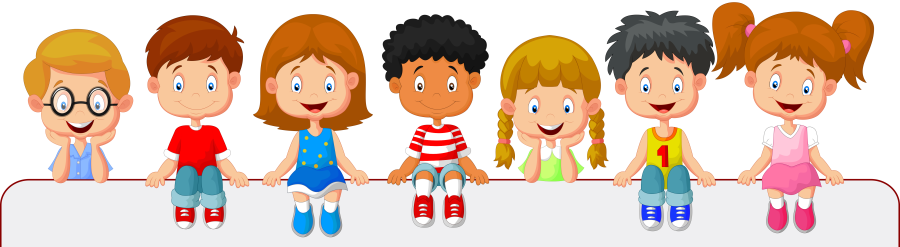 МБДОУ№141  
 понятие " ПЕДАГОГИЧЕСКАЯ ПОДДЕРЖКА"